CHORWACJA5-14 MAJA 2018
KIEROWNIK WYCIECZKI: Agnieszka BoguniaOPIEKUNOWIE: Barbara Figura , Iwona Majkowska- KochanJerzy Kozak, Wojciech Salepa
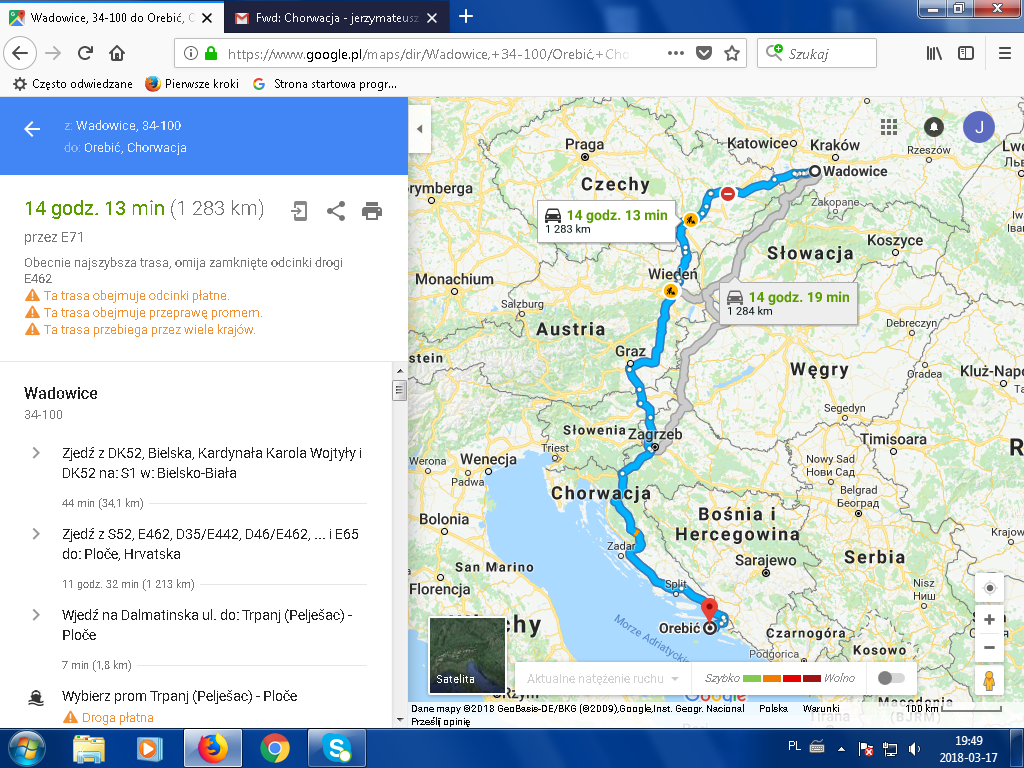 CHORWACJA
- STOLICA: ZAGRZEB- OD 1945 WŁĄCZONA DO JUGOSŁAWI- W 1991 PROKLAMOWANO NIEPODLEGŁOŚĆ,1995 ZAKOŃCZENIE DZIAŁAŃ WOJENNYCH UKŁADEM W DAYTON- W 2013 DOŁĄCZYŁA DO UNII EUROPEJSKIEJ- REPUBLIKA, NA CZELE KTÓREJ STOI PREZYDENT(od lutego 2015 Kolinda Grabar- Kitarović)- LUDNOŚĆ: 4 290 612 (POLSKA: 37,95 mln)- POWIERZCHNIA 56 594 KM ² (POLSKA: 312 679 KM²)- JEDNOSTKA MONETARNA: 1 kuna (HRK) = 100 lip - RELIGIA DOMINUJĄCA: KATOLICYZM 87% - KOD SAMOCHODOWY: HR
1 KUNA = 100 LIP (HRK)   1 KUNA = 0,5673 zł.
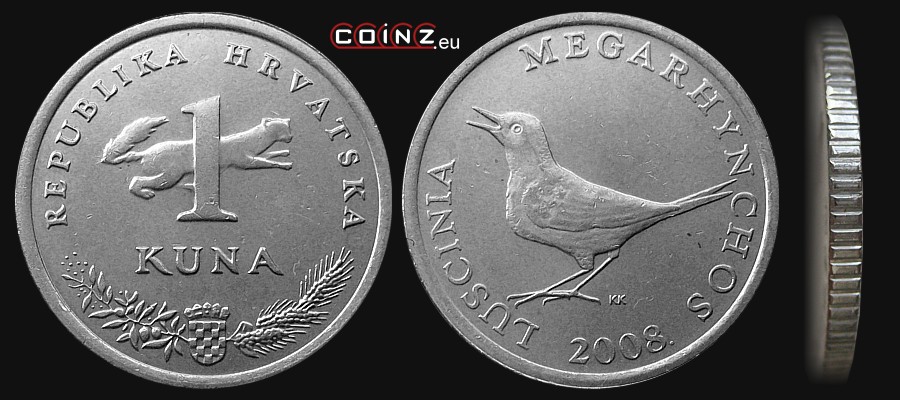 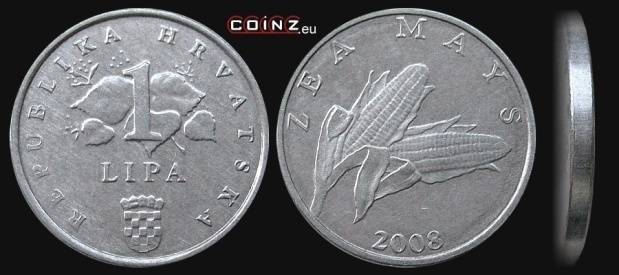 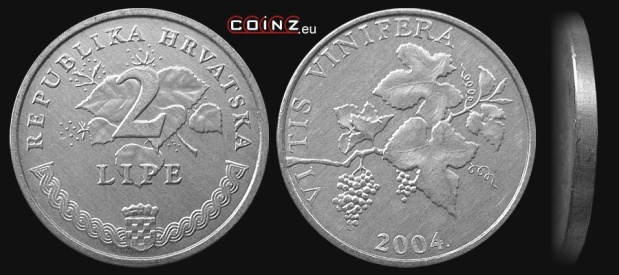 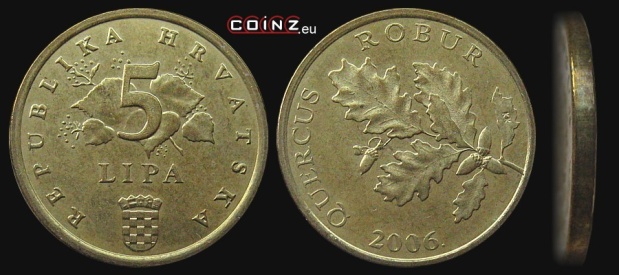 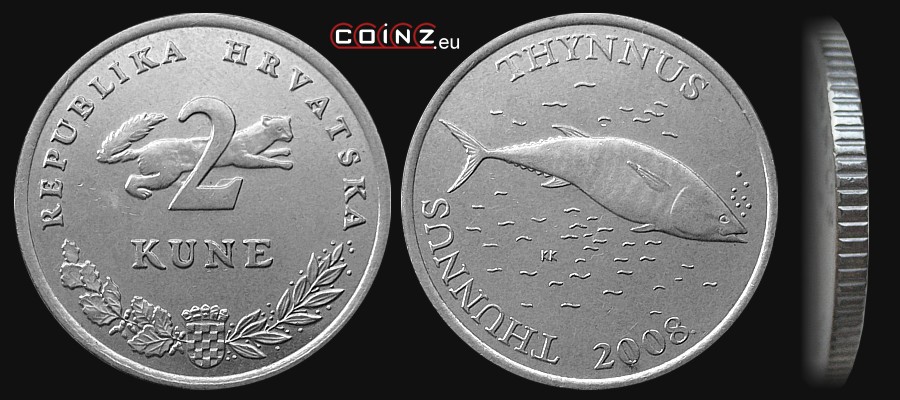 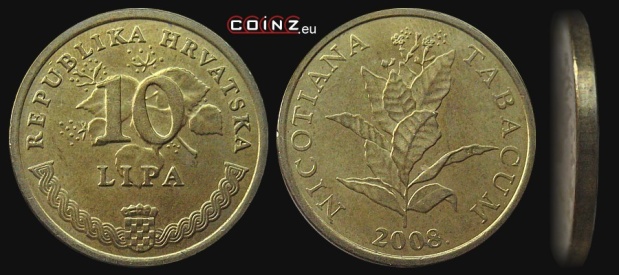 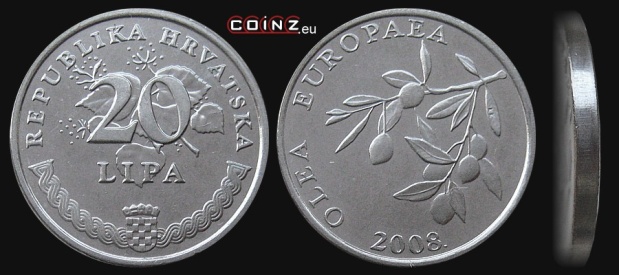 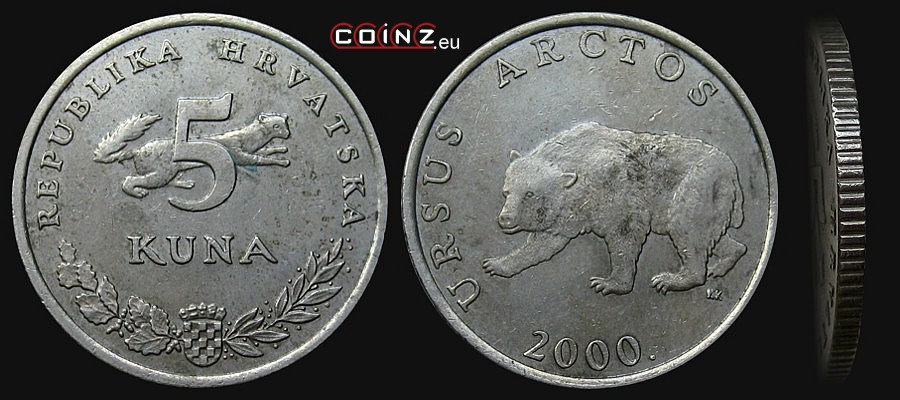 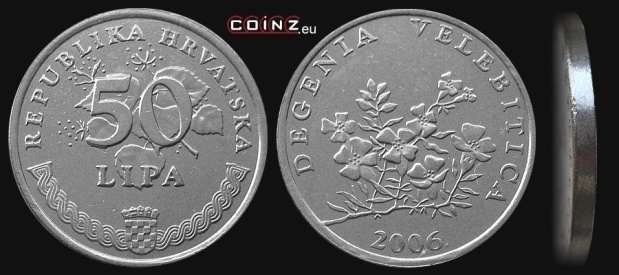 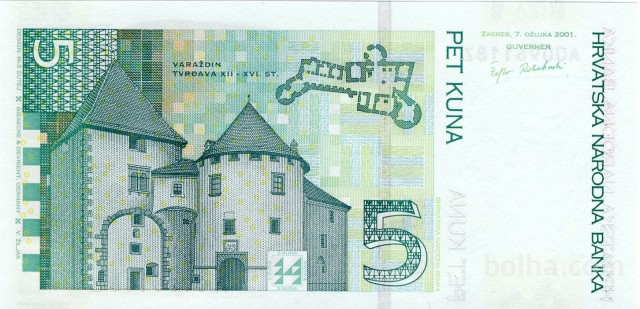 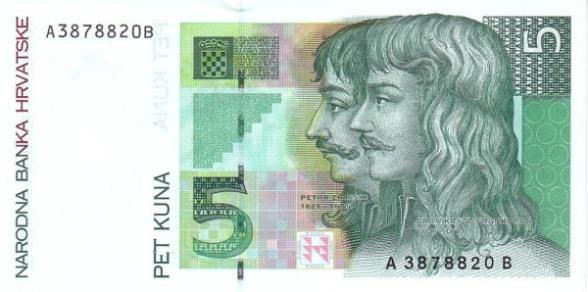 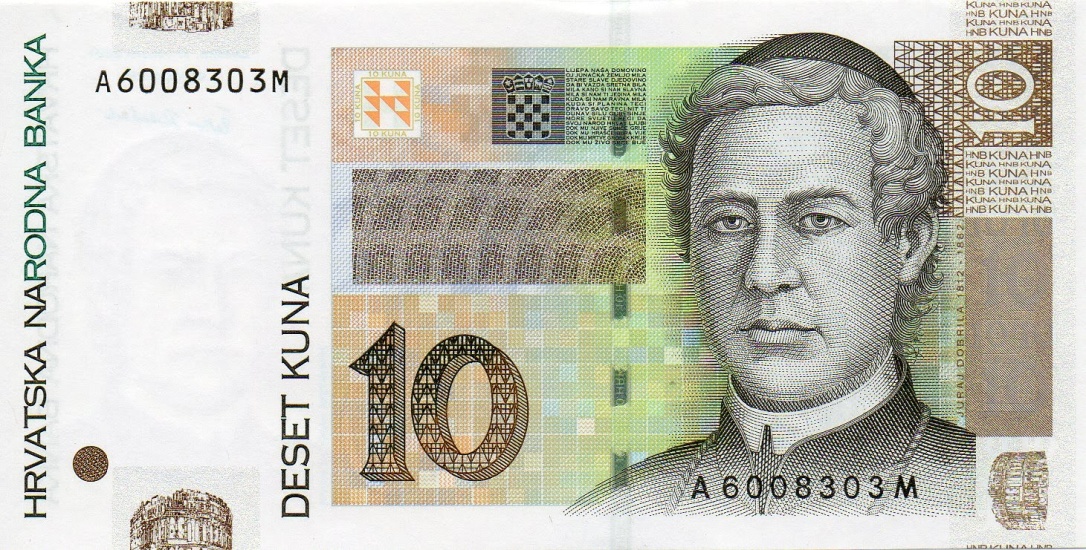 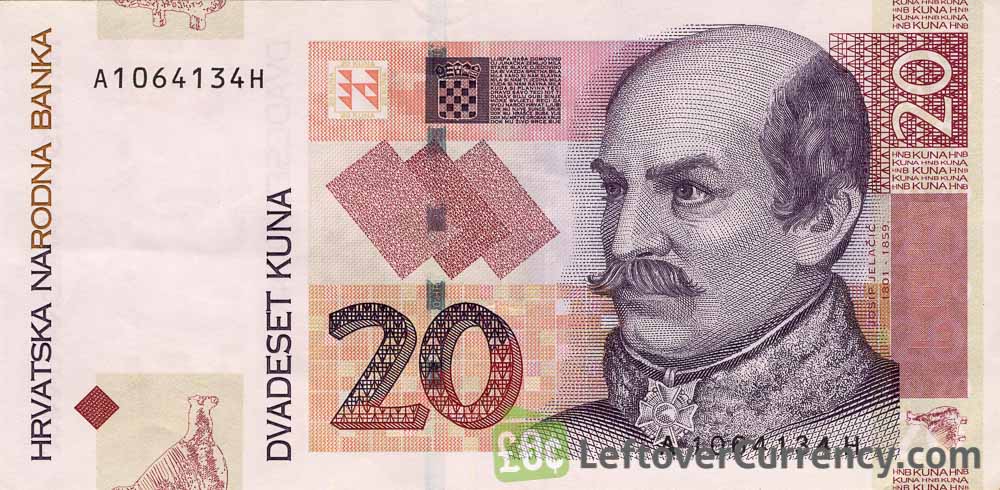 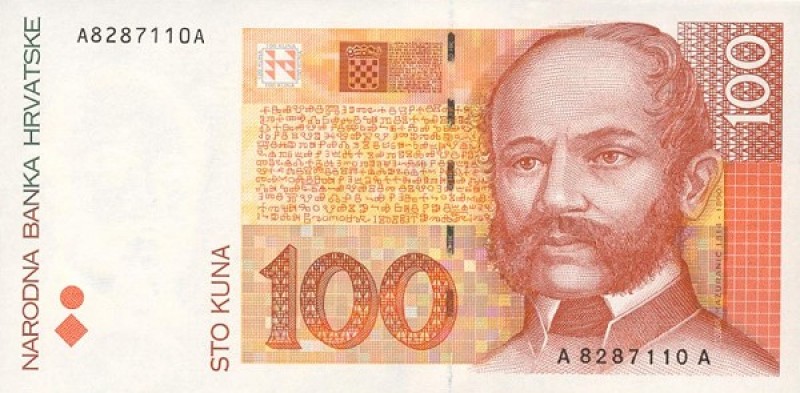 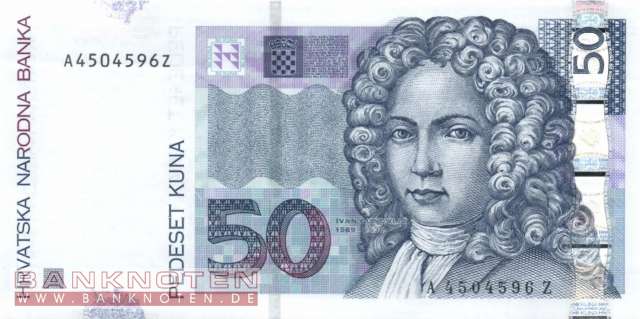 OREBIĆ > DUBROWNIK > MEDJUGORJE > MOSTAR > KRAVICA > LOVISTE > NAKOVANA > PLITWICE
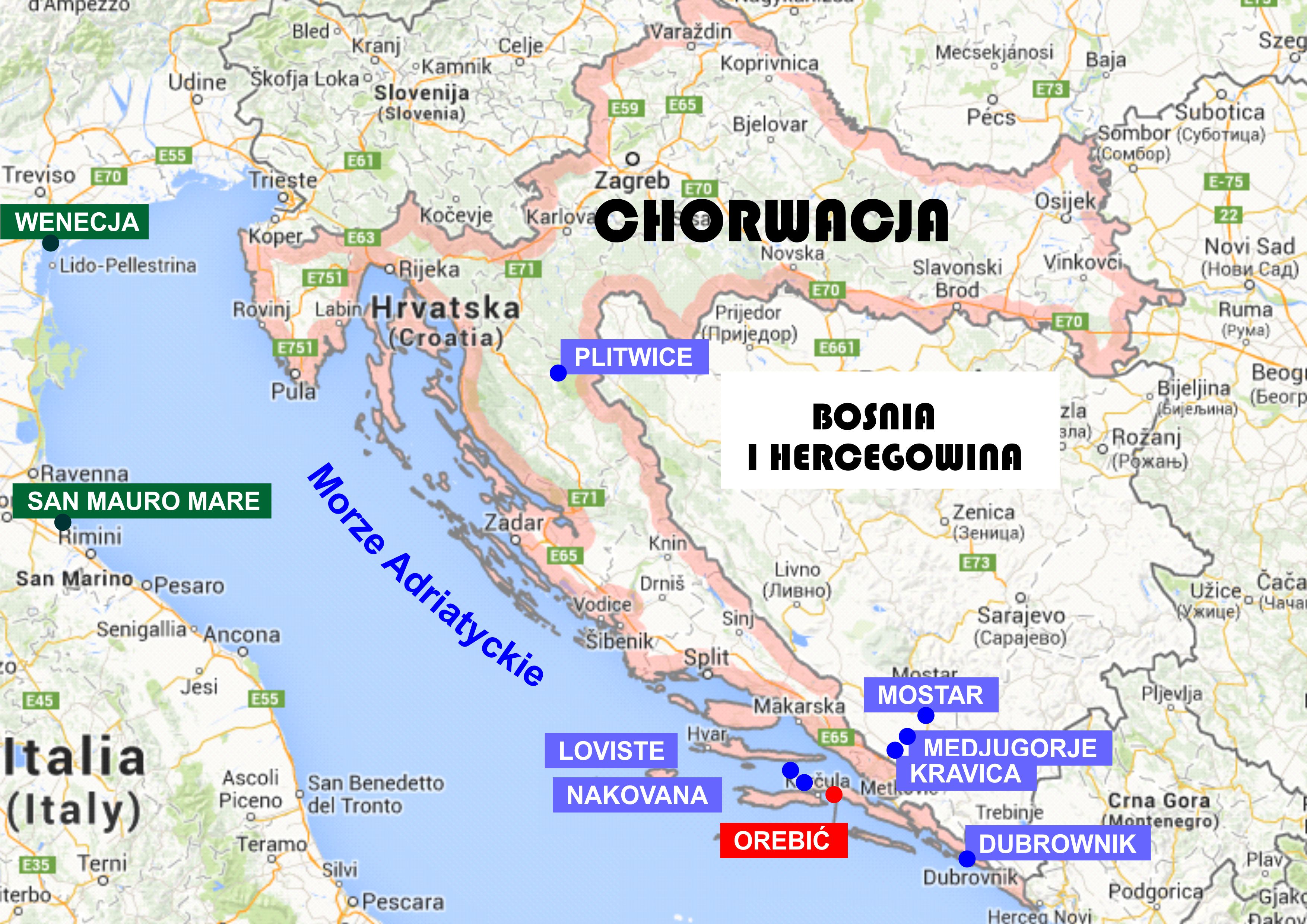 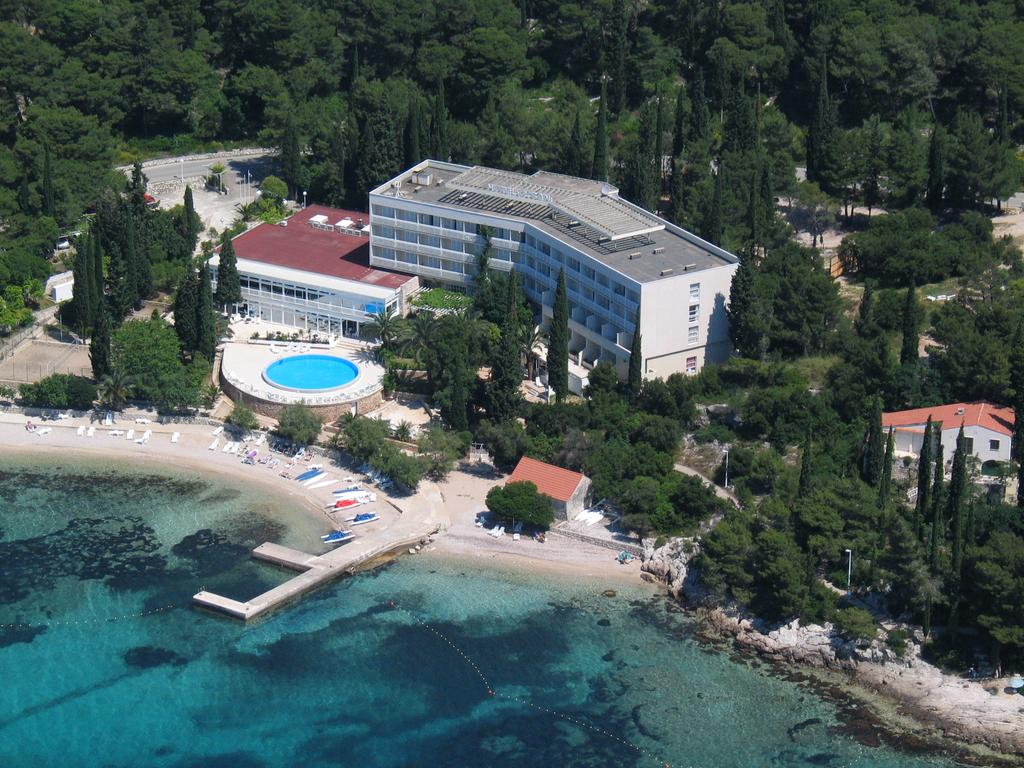 HOTEL ORSAN W MIEJSCOWOŚCI OREBIĆ NAD MORZEM ADRIATYCKIM –  pokoje kilkuosobowe z łazienką, balkonem, z widokiem w kierunku lądu, klimatyzacją, wi-fi.
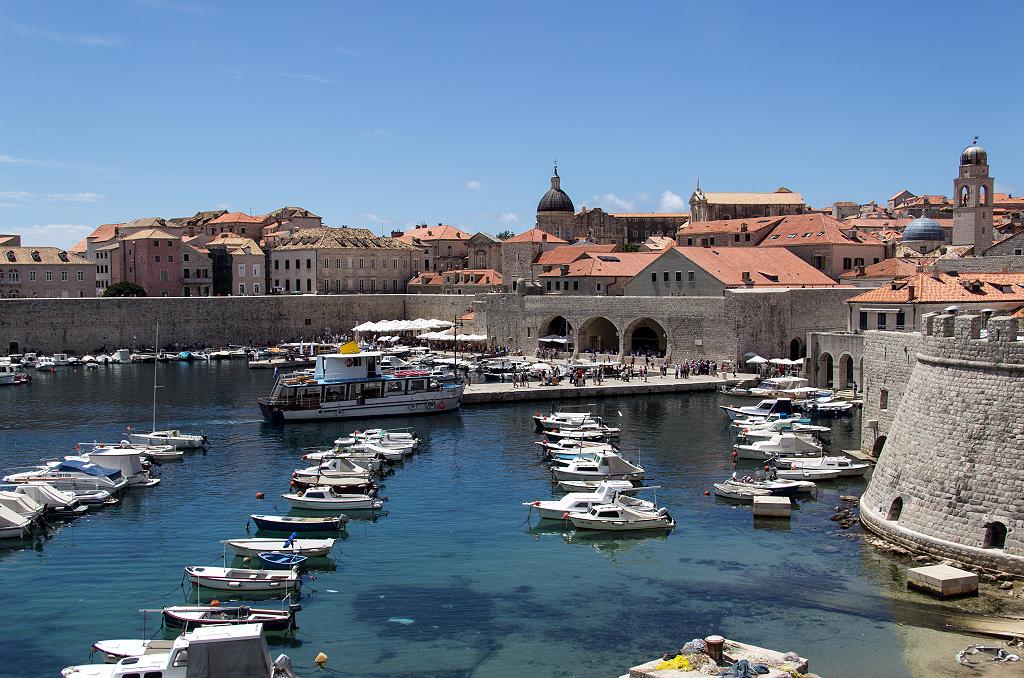 DUBROWNIK – średniowieczna „Perła Adriatyku” (zał. w VII w.),  miasto wpisane na listę światowego dziedzictwa UNESCOsłynne dubrownickie mury miejskie opasujące kompleks zabudowań prywatnych i sakralnych (wstęp na mury ok. 100 kun)
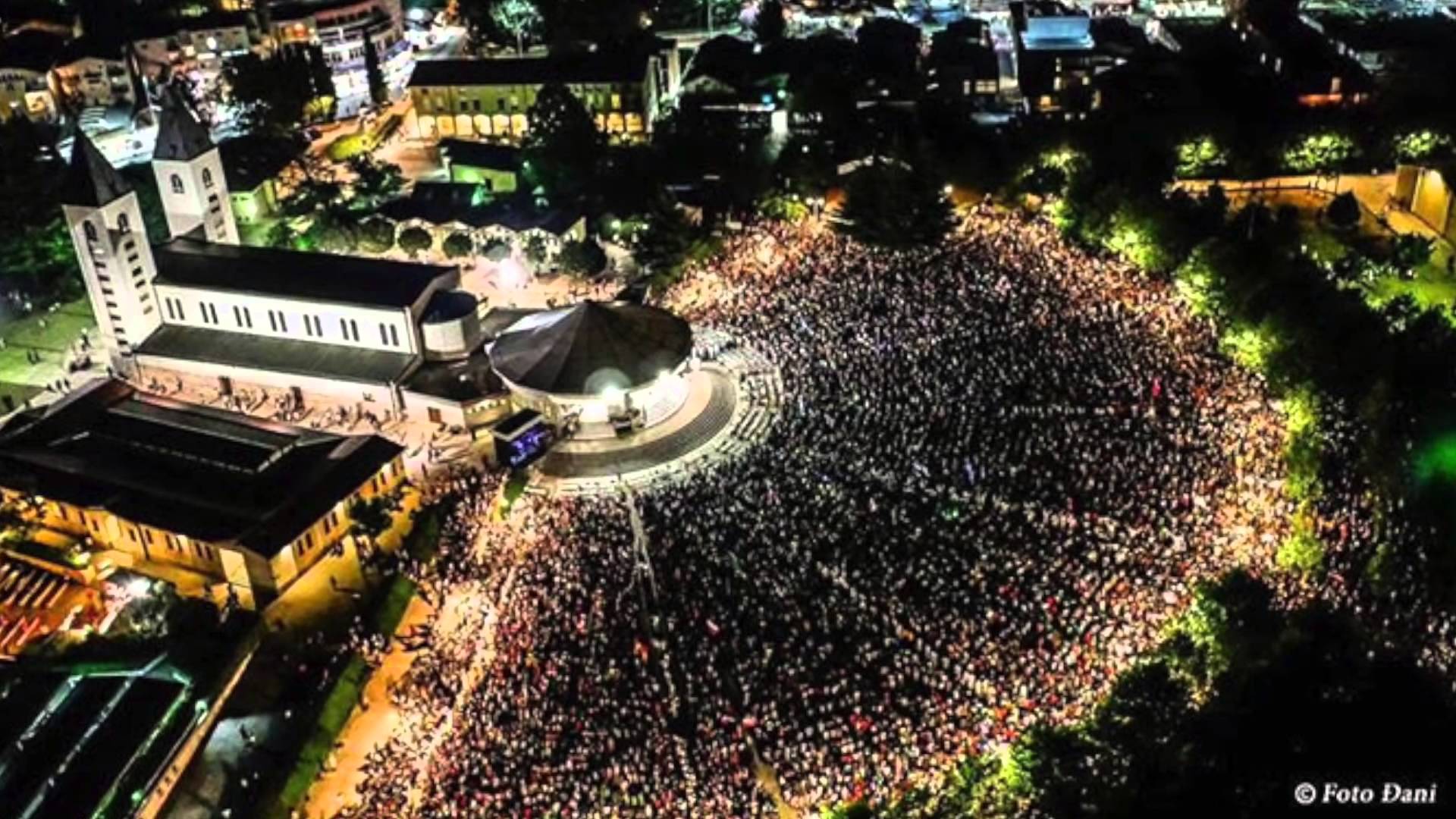 MEDJUGORJE – „Konfesjonał Świata”, miejsce pielgrzymek katolickich, objawień Matki Boskiej- Gospy oraz cudownych uzdrowień.
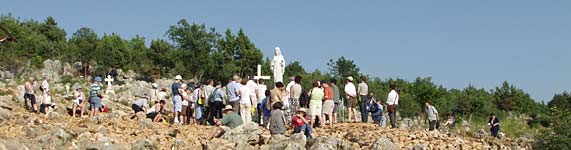 MEDJUGORJE – GÓRA OBJAWIEŃ- miejsce objawienia się w czerwcu 1981 Maryi Królowej Pokoju szóstce dzieci. KRIŻEVAC- 8 metrowy krzyż z betonu wzniesiony na pamiątkę 1900  rocznicy śmierci Jezusa .
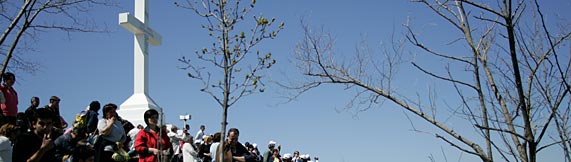 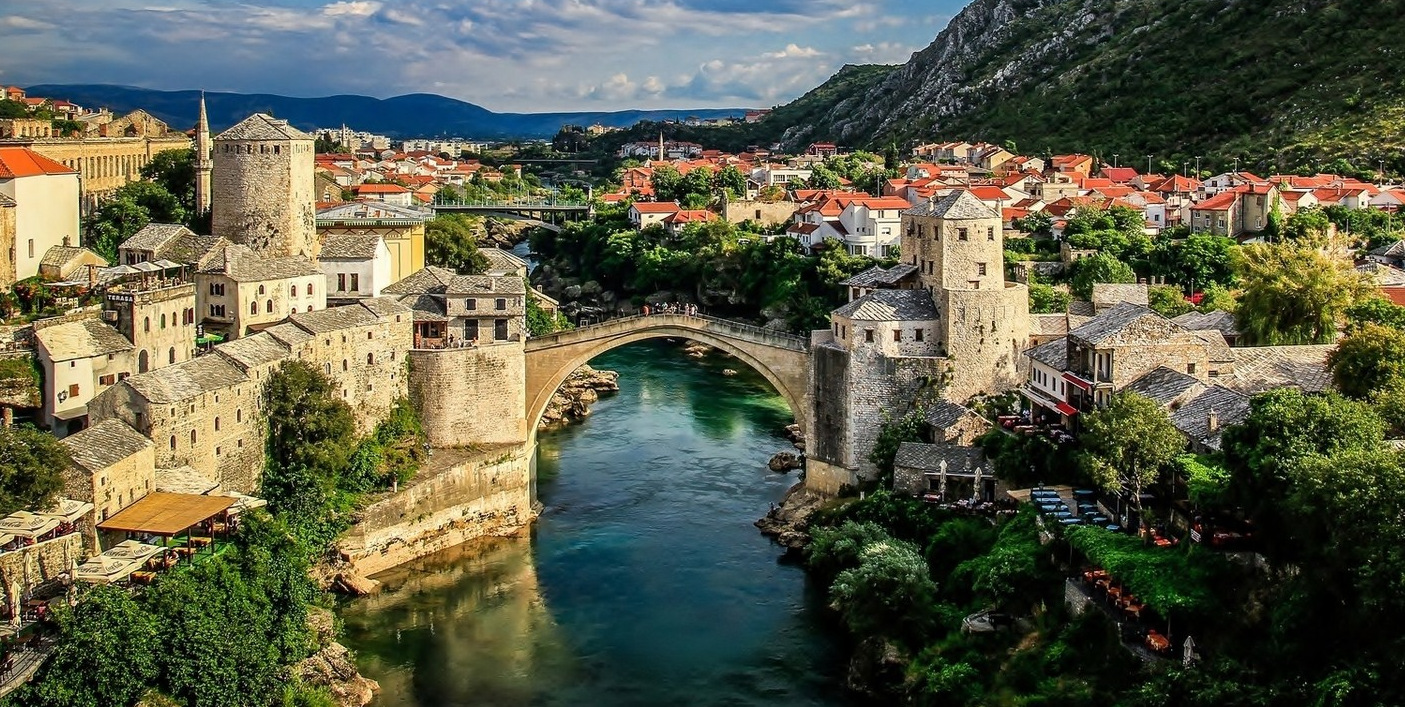 MOSTAR – miasto położone u podnóża gór Veleż, Hum, Czabulje w malowniczej dolinie rzeki Neretwy. Miejsce krzyżowania się różnych cywilizacji i kultur, z których każda odcisnęła tu swoje piętno.
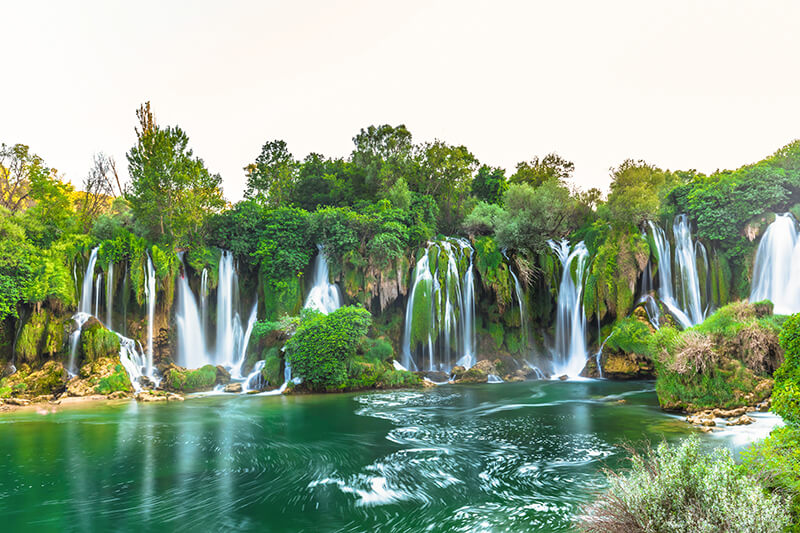 KRAVICE – jedna z wielu wyjątkowych atrakcji Bośni i Hercegowiny.
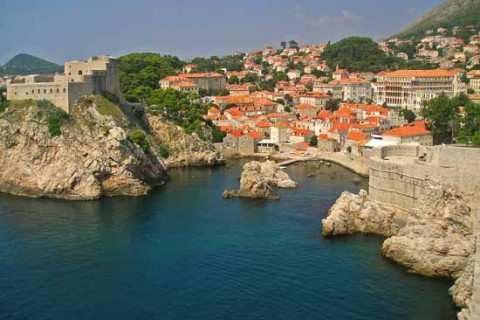 LOVISTE – miasteczko na półwyspie Pelješac, 12 km. od Orebić,z pięknym widokiem na wyspę Korčula i Hvar. Dawniej zamieszkałe przez latarników ostrzegających żeglarzy przed okolicznymi skałami.
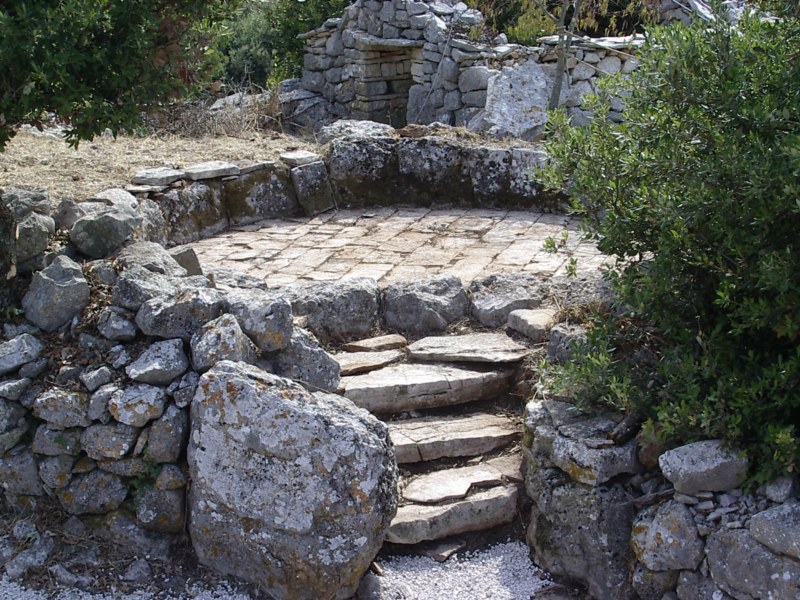 NAKOVANA- KAMIENNA WIOSKA – jedna z najstarszych osad na półwyspie Pelješac(ok. 8 tys. lat temu), obecnie obszar chroniony.
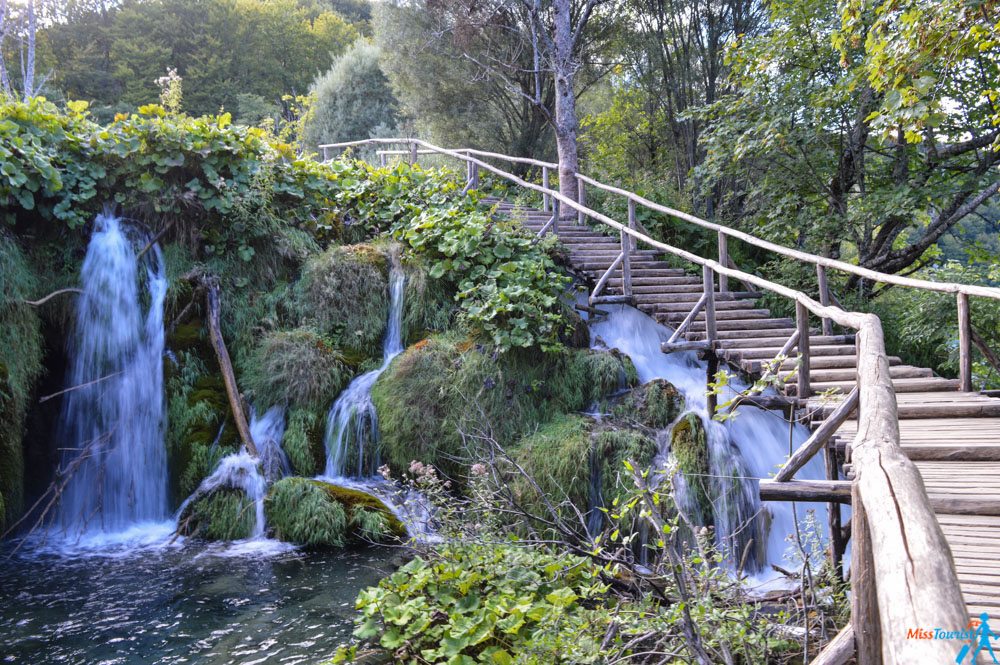 PLITVICE – jeden z najpiękniejszych parków chorwackich z dziesiątkami kaskad, jaskiń i jeziorem Kozjak.
OPRACOWNIE: J. Kozak 2018